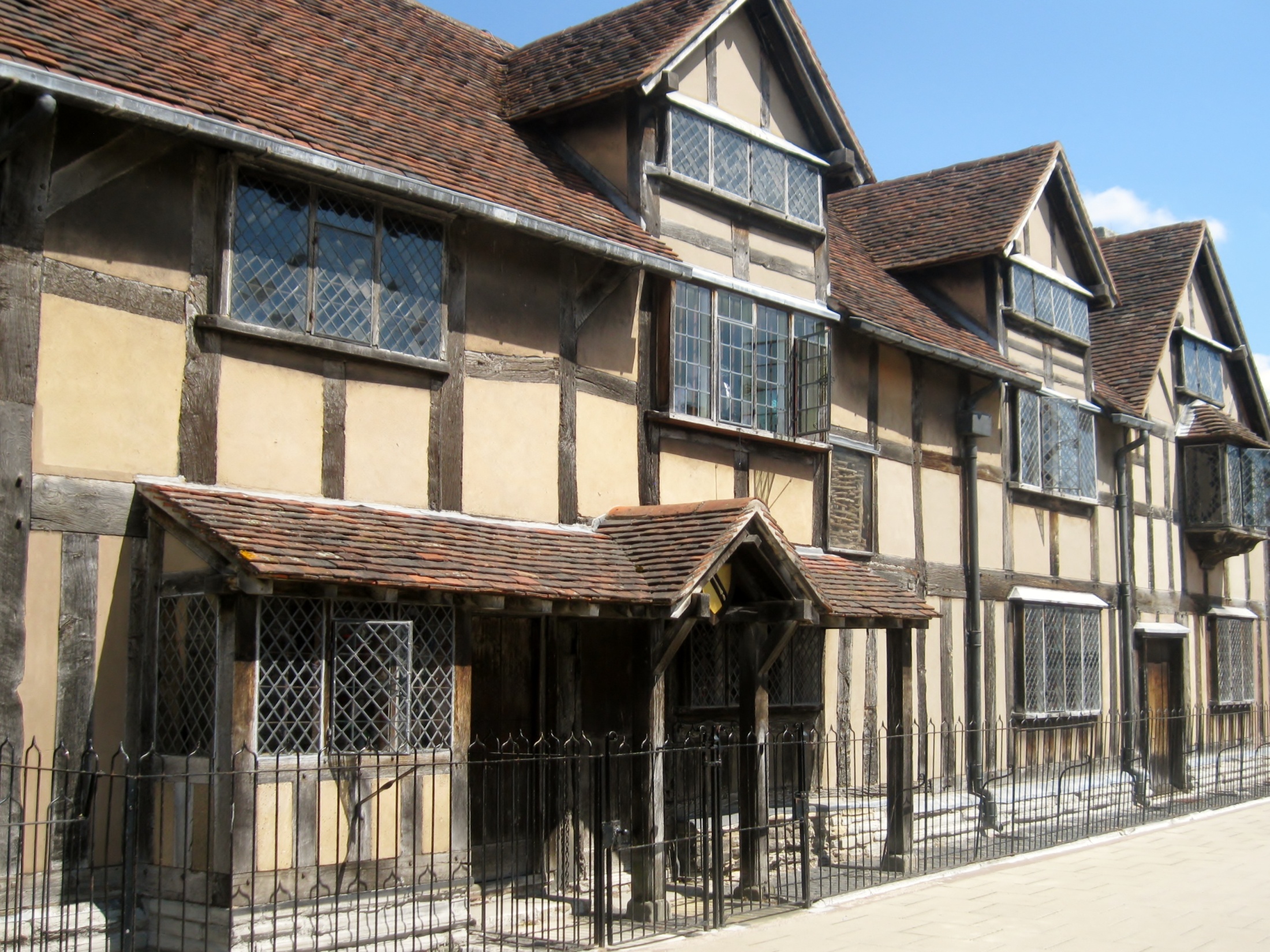 Stratford-upon- Avon,
England
Шаблон
Шайдурова Валентина Федоровна
Учитель английского языка
ГБОУ «Школа №106»
Санкт-Петербург
2015
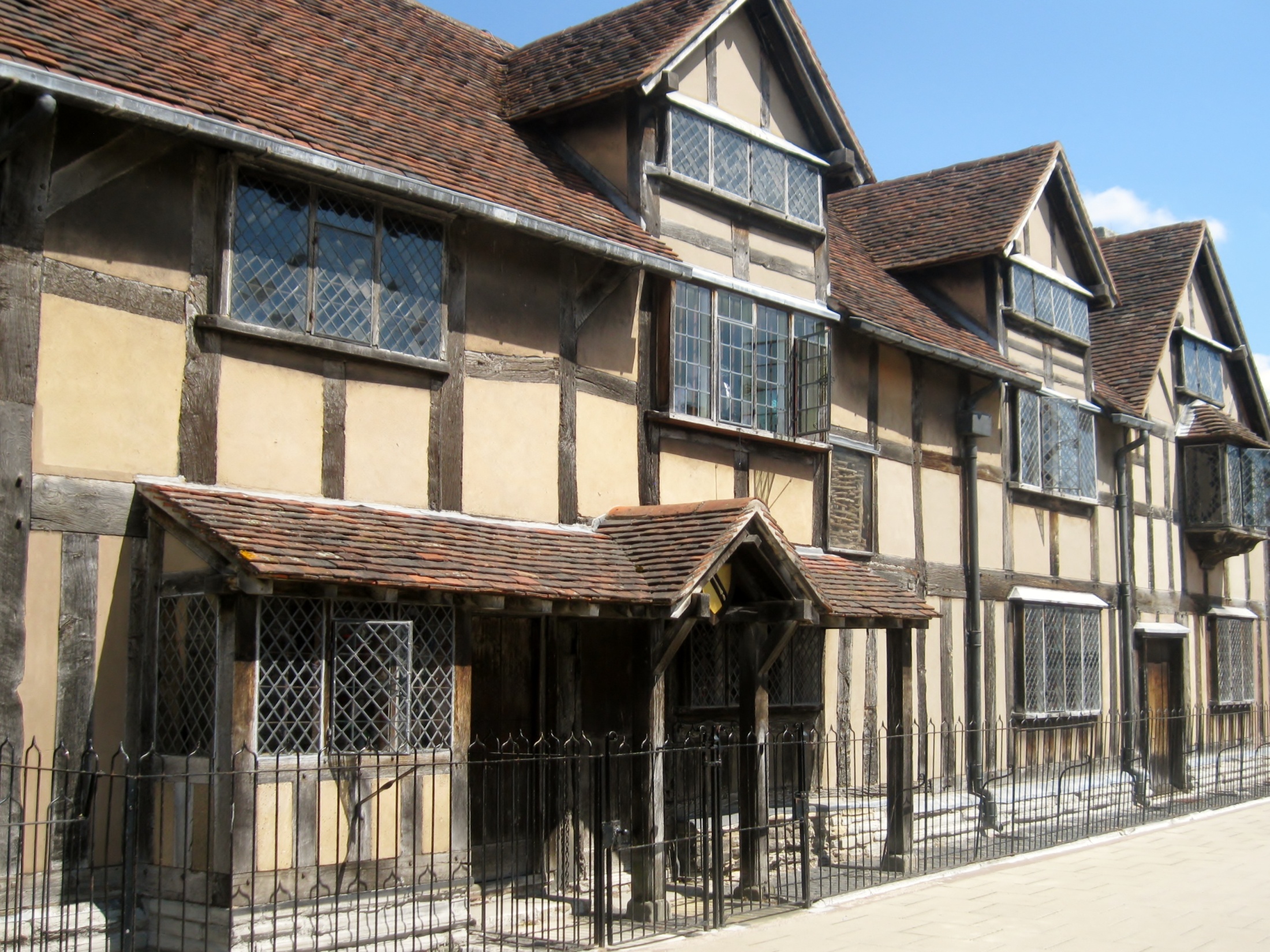 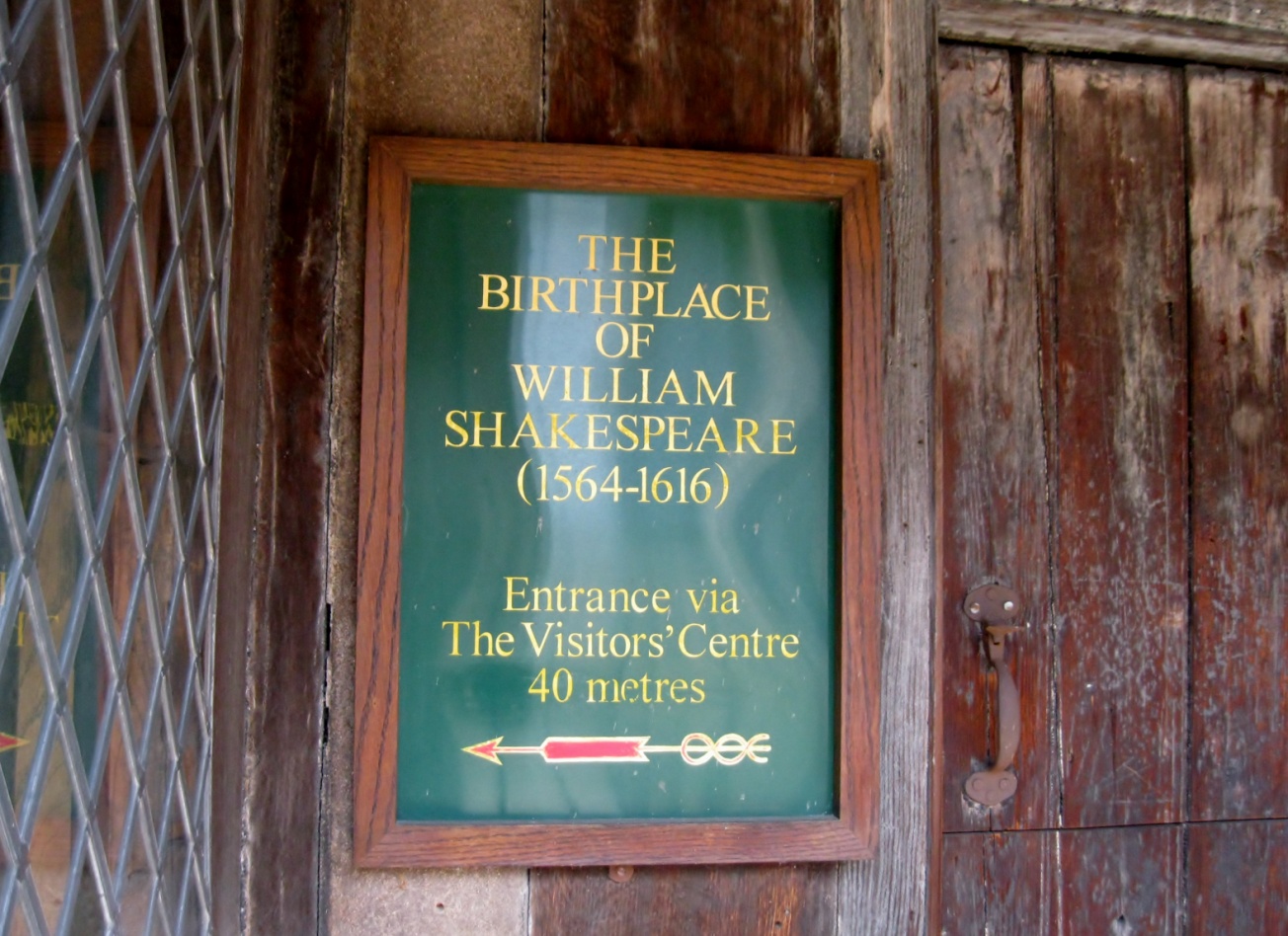 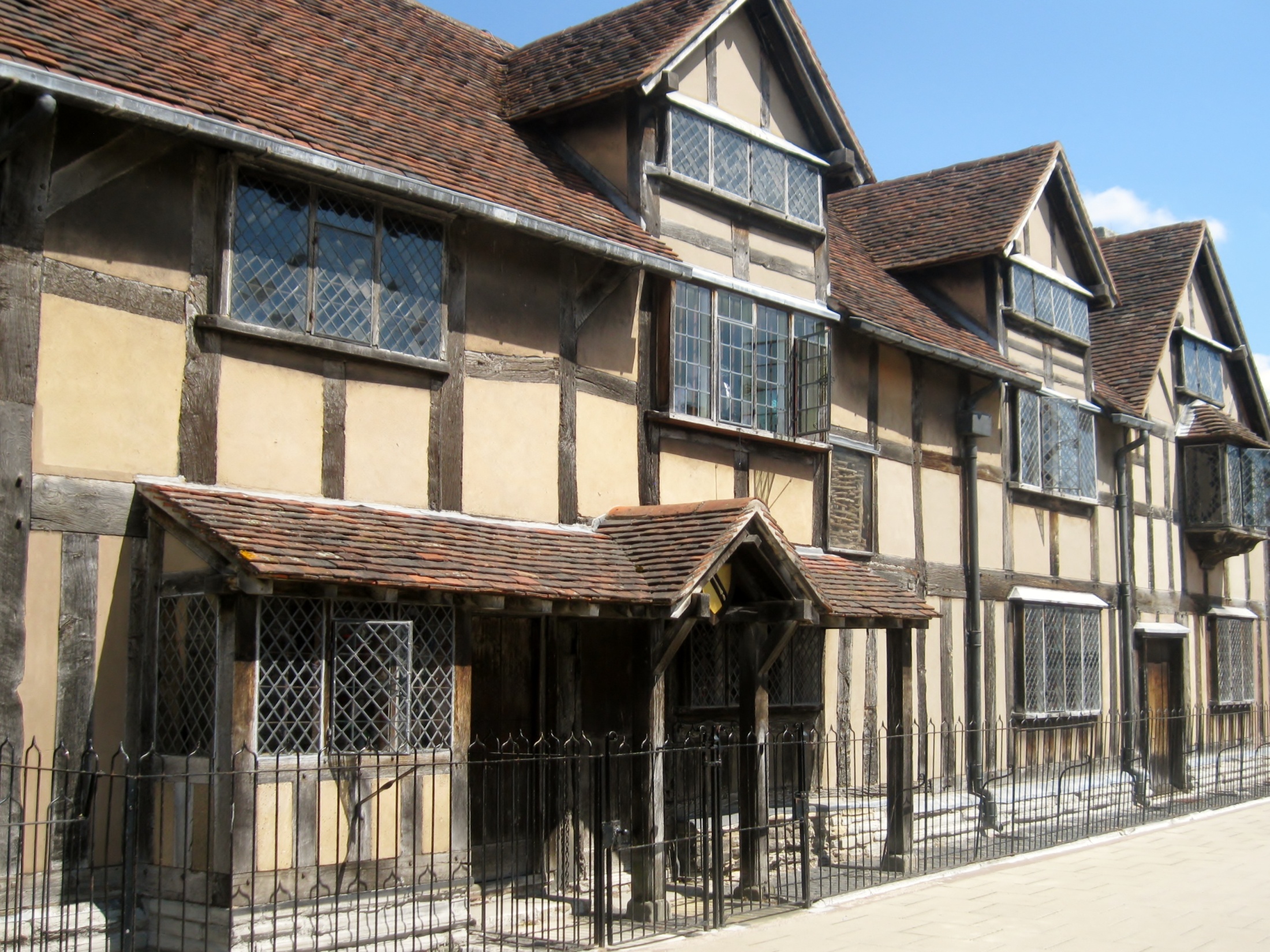 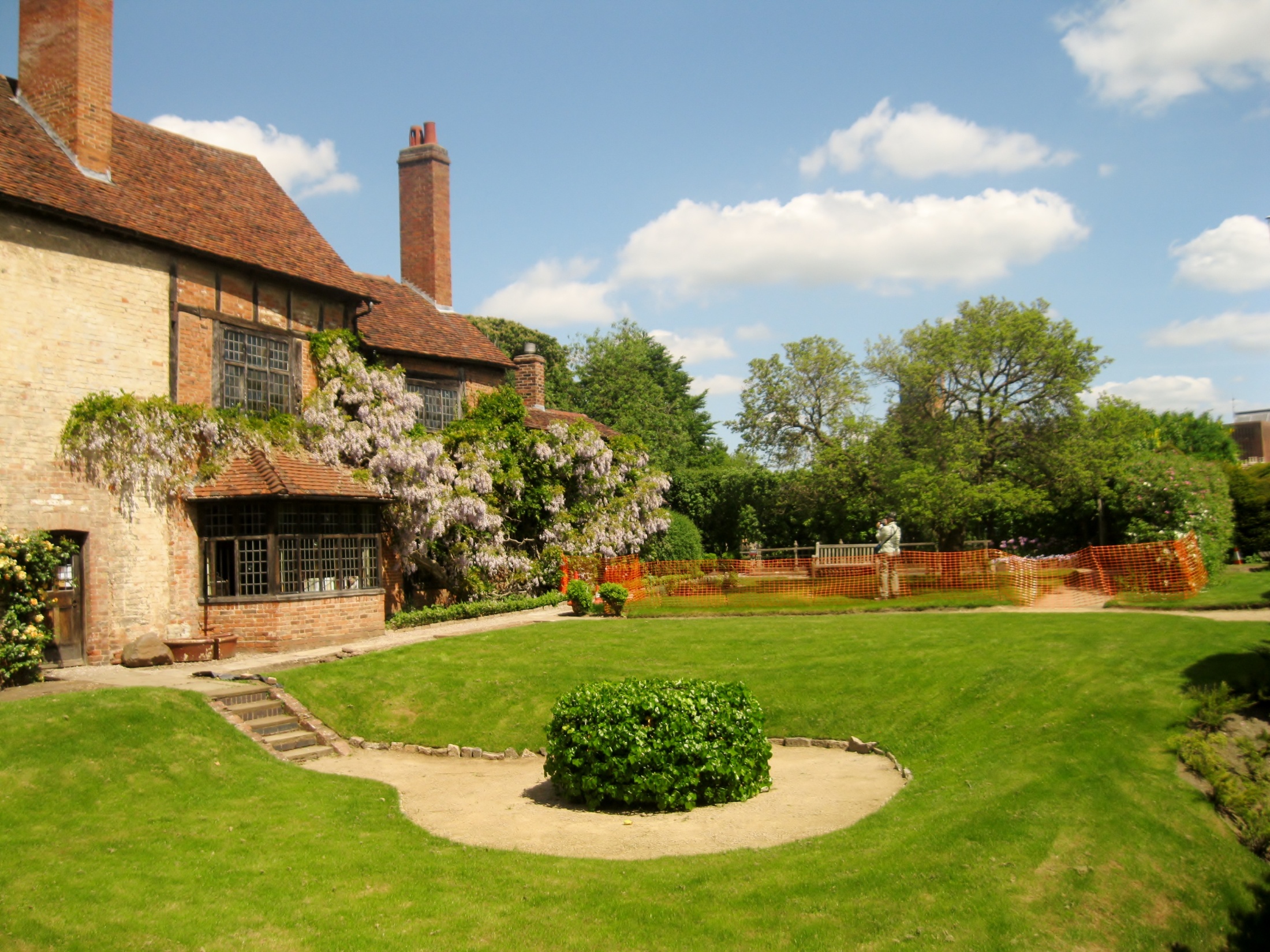 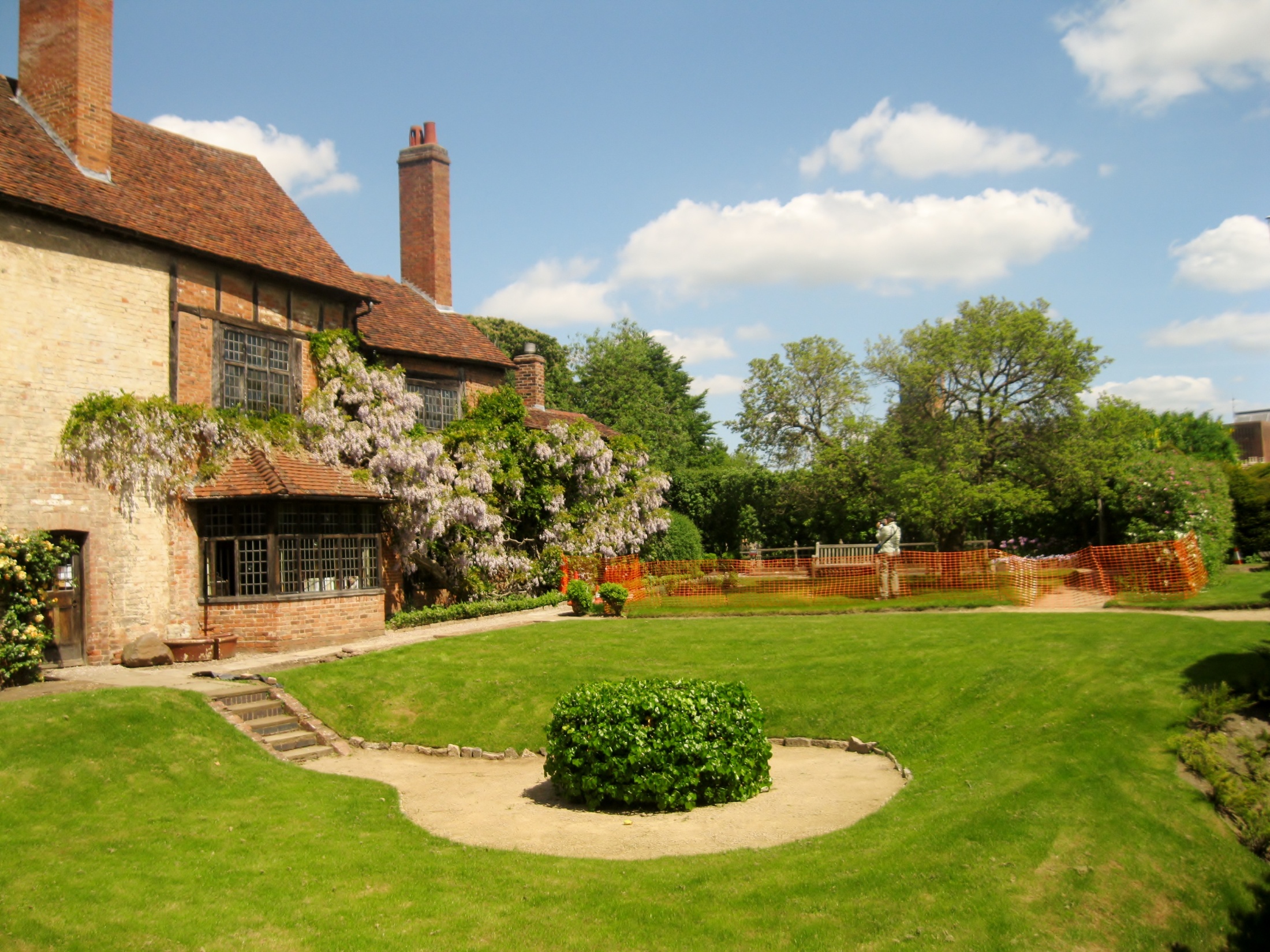 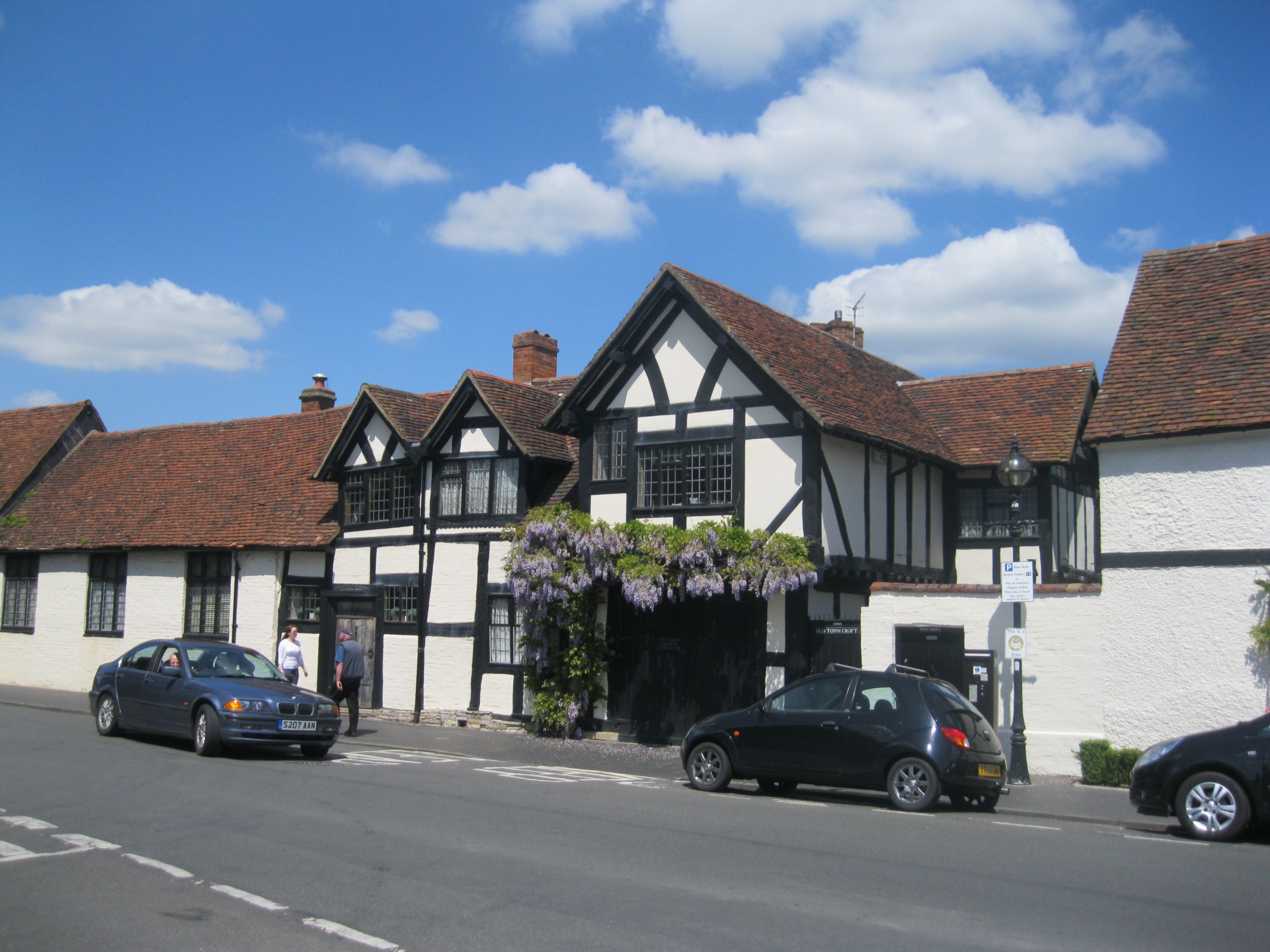 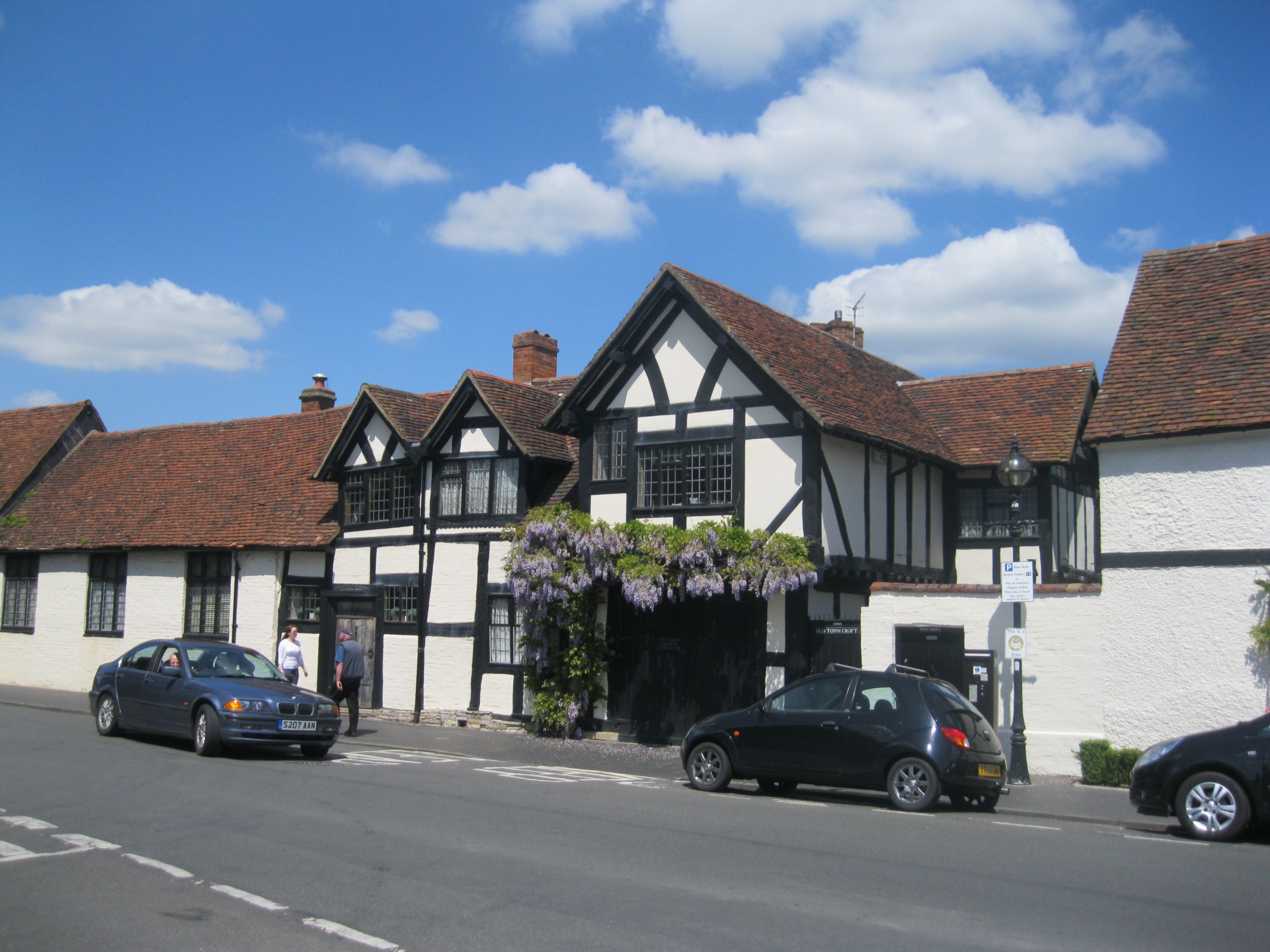 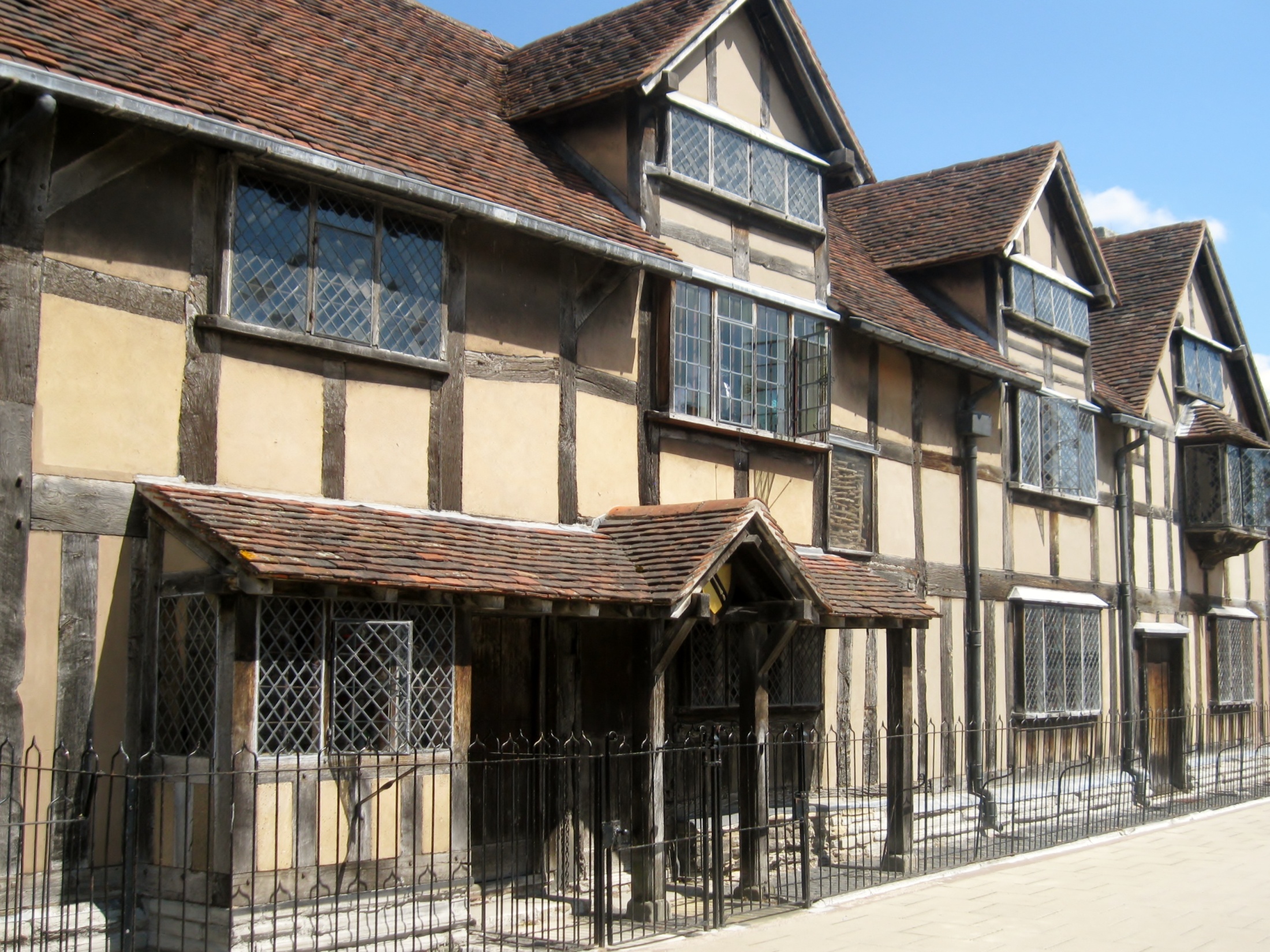 Фотографии
автора шаблона